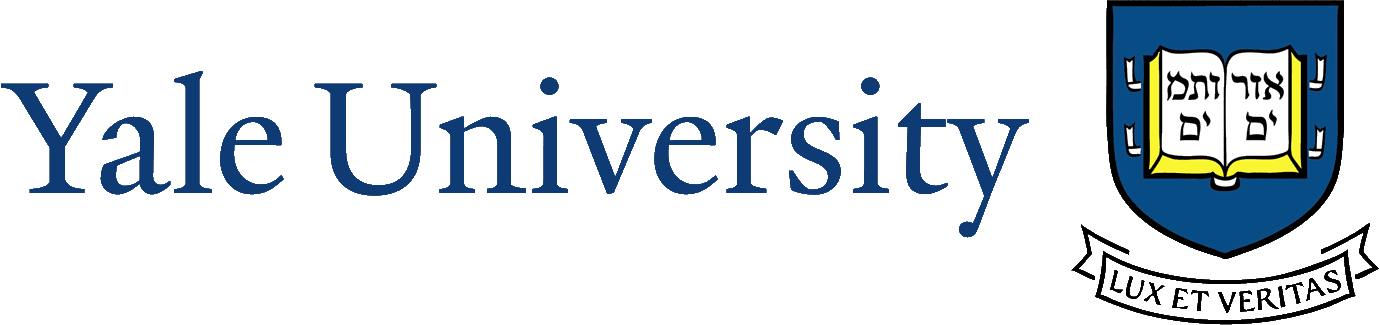 Better climate predictions using hindsight
Chris Brierley
Acknowledgements: Alexey Fedorov (Yale), Mat Collins (Exeter, UK), 
	Alan Thorpe (NERC, UK), Tim Herbert (Brown), Christina Ravelo (UCSC), 
	Peter deMenocal (LDEO), Kerry Emanuel (MIT) 

Funded by NERC, National Science Foundation, US Dept. of Energy
[Speaker Notes: Don’t move too much. Name check some people (don’t just list or pass over)]
An Example Climate Prediction
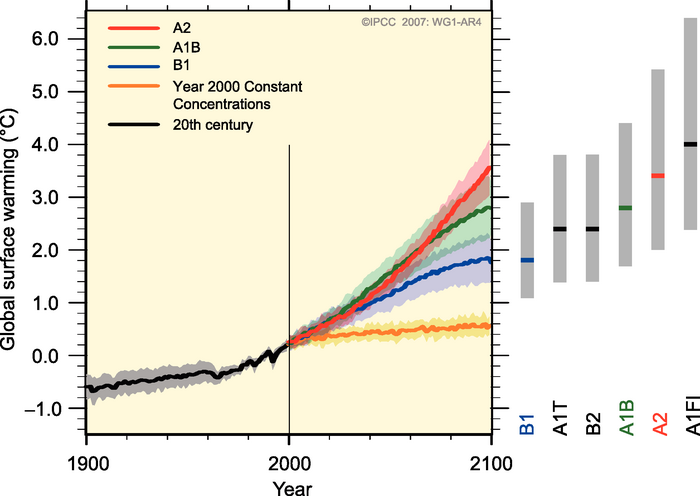 From the Summary for Policymakers of the IPCC’s 4th Report
Three scenarios giving 2-3.5oC warming by end of the century
Indication of spread means uncertainty exists in prediction
[Speaker Notes: Summarizing sentence instead of IPCC book]
Uncertainty
Uncertainty from
 initial conditions
 scenario
 climate models
Range of different models is as large mean warming for each scenario (shown by bars at right)
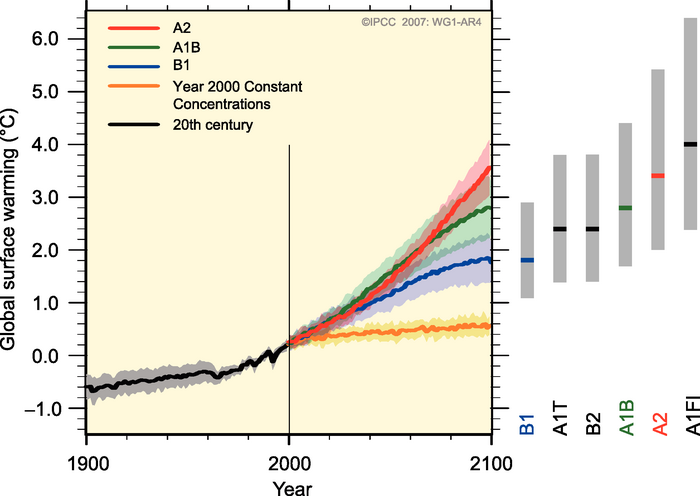 IPCC AR4, SPM
[Speaker Notes: Split into 2 slides]
Model Uncertainty
Climate models have a finite grid resolution (~100mi)
There are processes that occur on scales smaller than this, such as clouds and hurricanes
We can include these processes through parametrizations
Model uncertainty further sub-divided
Imperfect inclusion of known processes (poor parameters)
Imperfect knowledge of climate system (not parametrized)
By understanding the Earth’s response to previous drivers, we can gain improved understanding of the climate system
[Speaker Notes: Split into 2 slides]
Joining paleodata & predictions
Paleo-obs
Paleo-modeling
Climate Model
Predictions
Paleodata
Model
Synthesis & Simulation
Insight
Improved Model
Better Predictions
[Speaker Notes: New Title]
Pliocene Hurricanes Outline
Introducing the Early Pliocene (Paleodata)
Sea surface temperature reconstruction (Synthesis…)
Modeled Pliocene climate (…and simulation)
Comparison to future projections
Tropical cyclones (Insight)
A new climate feedback
 Conclusions
Pliocene Warm Period
5-3 million years ago
Continental configuration roughly the same
Incoming solar radiation can be treated as the same
Small carbon dioxide increase
Collaborative Review, in prep.
[Speaker Notes: Describe the axes]
Synthesis & Simulation
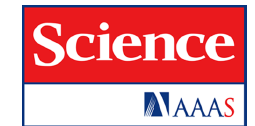 Brierley et al. (2009), Science, Vol. 323., no. 5922, pp. 1714 - 1718
Combined paleo-observation and climate modeling study
Focused on the behavior of the tropical Pacific
Permanent El Niño-like state
Sea surface temperature gradient along the equatorial Pacific was much smaller in early Pliocene
Mean climate similar to the warm phase of ENSO (El Niño)
Wara et al., Science. 2005
[Speaker Notes: Add some text]
California Margin
North-South temperature gradient in eastern Pacific much smaller in early Pliocene
Brierley et al., Science. 2009
Reconstruction: a vast warm pool
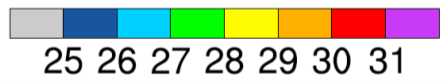 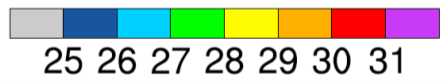 Sea Surface Temperature (oC)
Sea Surface Temperature (oC)
Climate Impacts
Use reconstruction underneath atmospheric model
Analyse important aspects of simulated climate
Test sensitivity of state to find possible underlying causes
Tropical Circulations
Upper level divergence
Walker Circ.
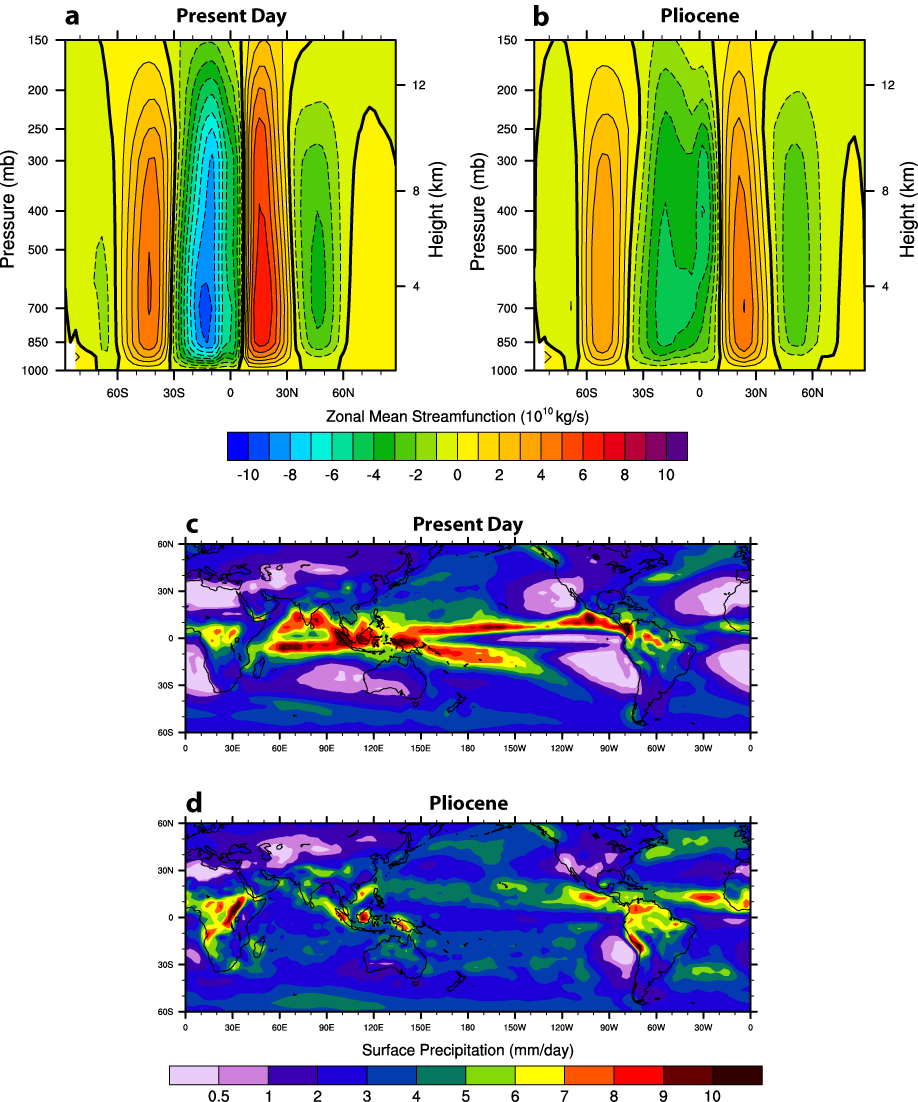 Convection,
 uplift & clouds
Hadley Circ.
[Speaker Notes: Add some words]
Walker Circulation Collapses
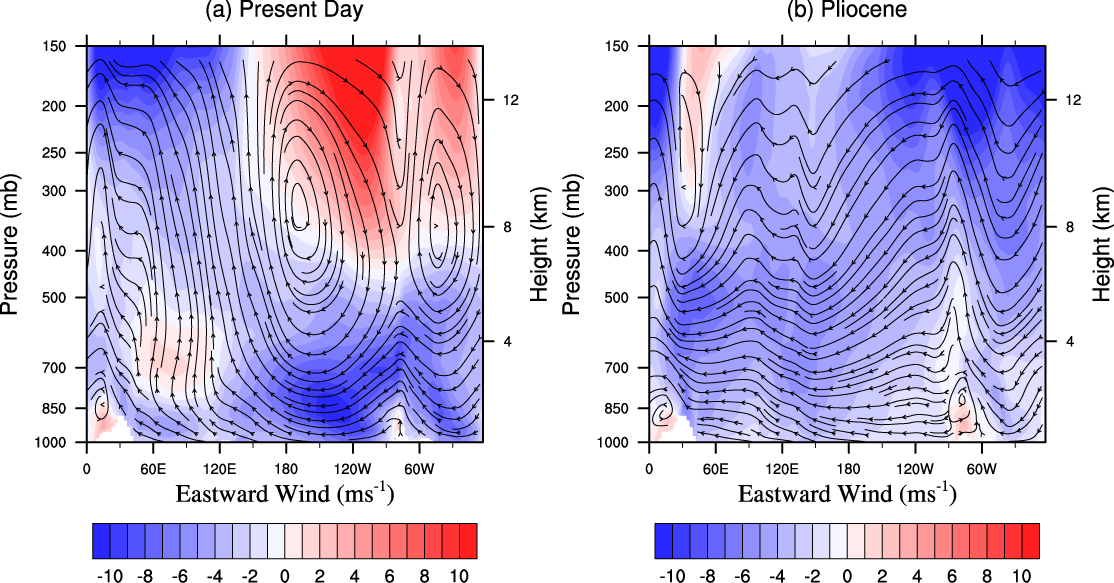 Walker Circ.
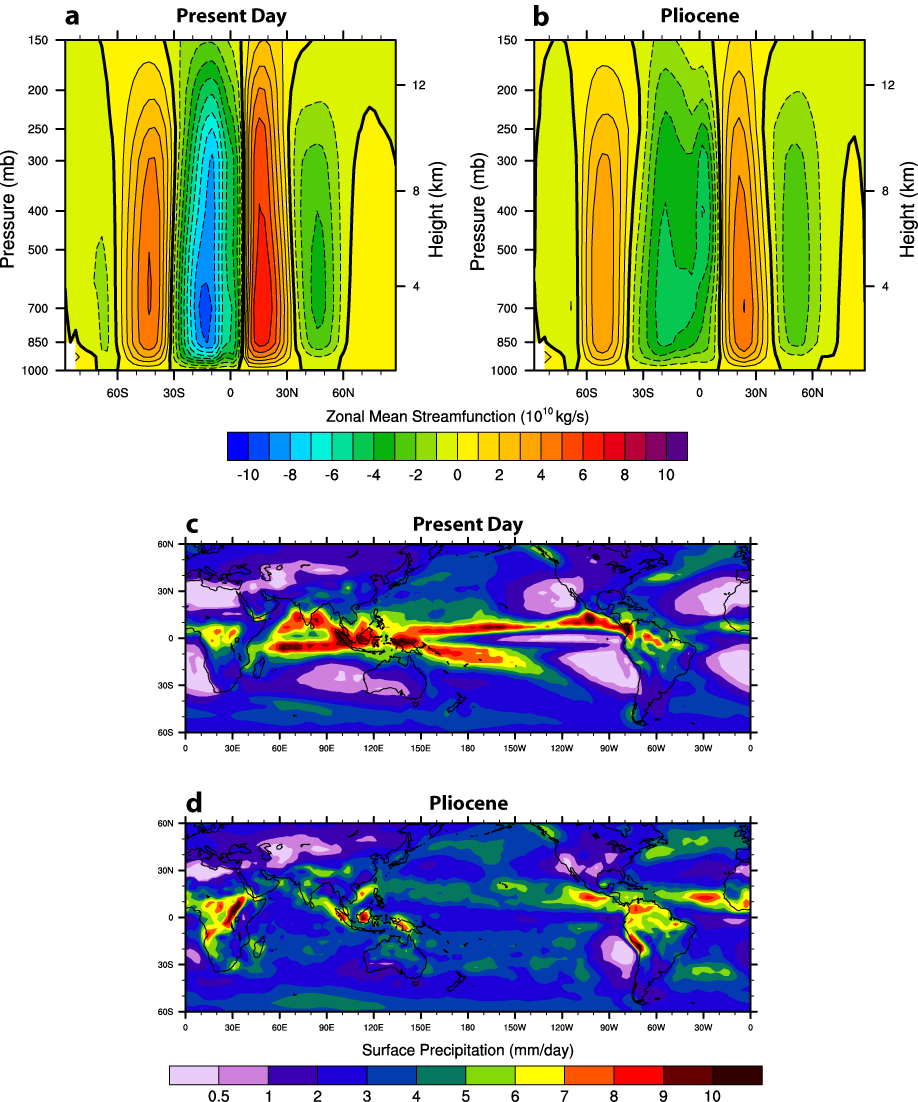 [Speaker Notes: Perhaps put previous Walker Cell plot before showing Pliocene. Label Pacific. Reference]
Hadley Circulation Weakens
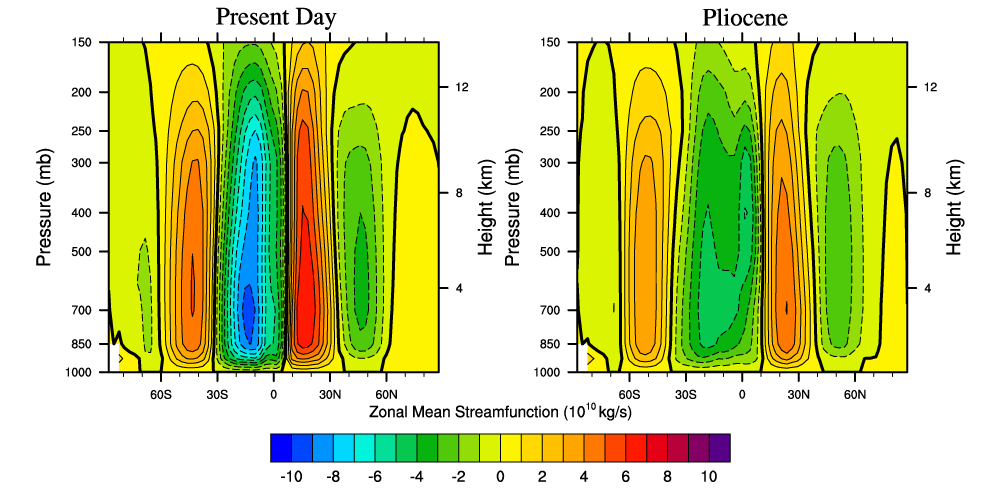 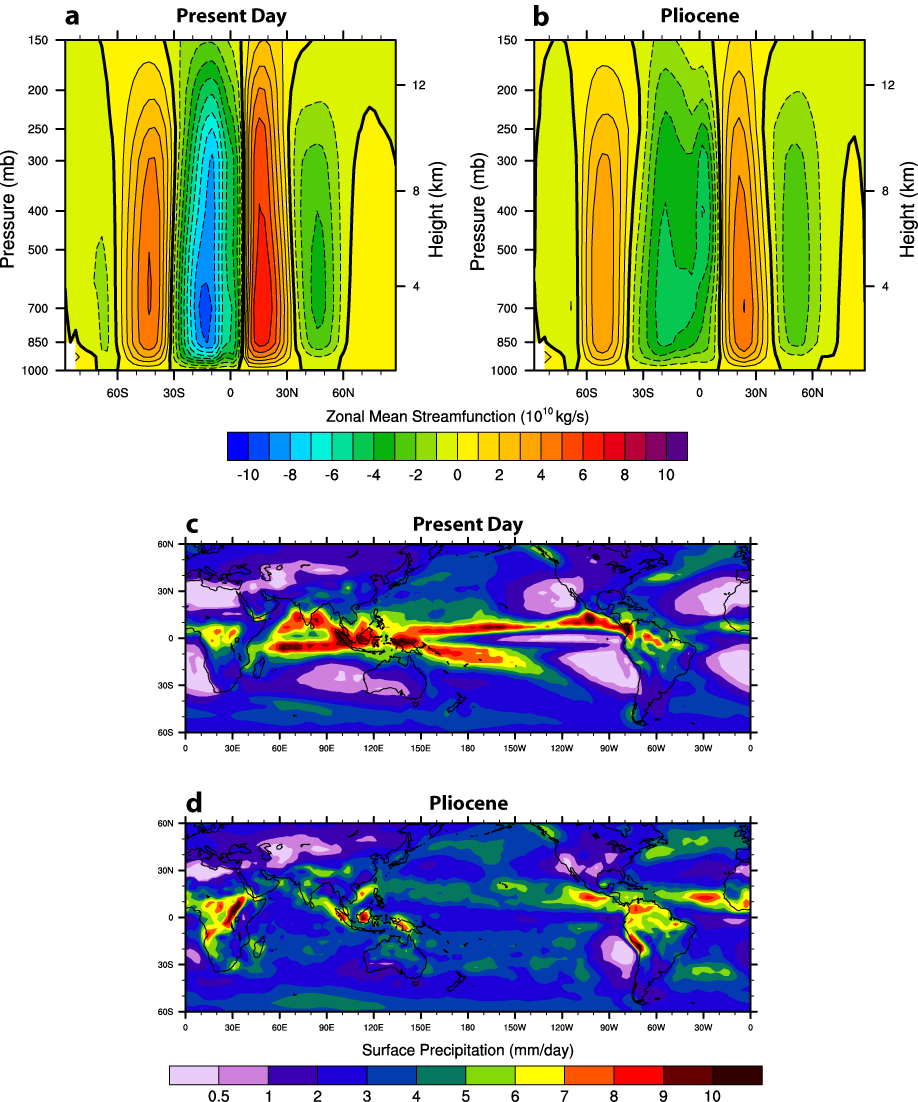 Hadley Circ.
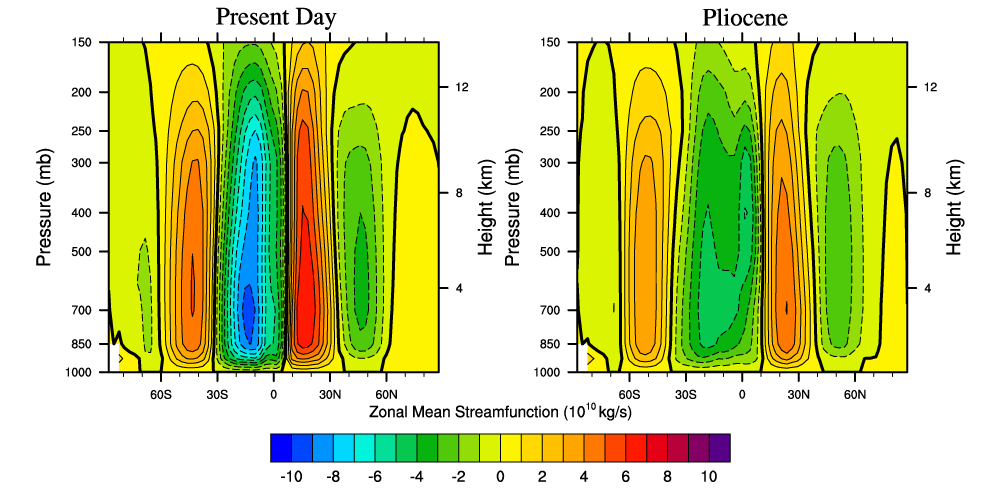 [Speaker Notes: Mention Ferrell Cell and lack of data]
Early Pliocene Summary
Early Pliocene boundary conditions similar to today (with its elevated greenhouse gas levels)
Vast pool of warm water in the tropical Pacific
Sluggish atmospheric circulation
CO2
CO2
A lesson from the past?
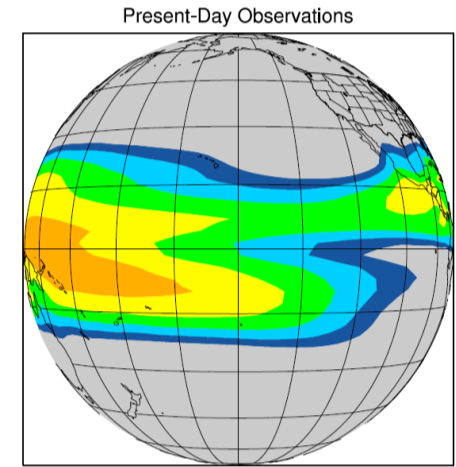 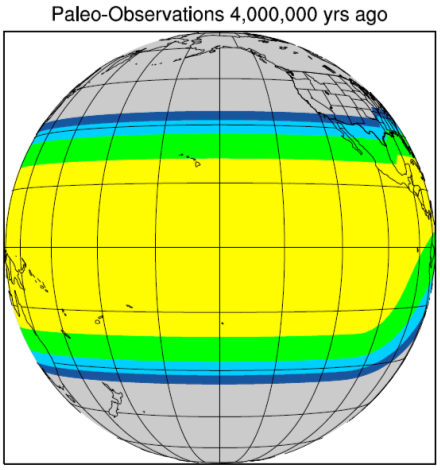 Pliocene warm pool unlike predicted response to added CO2 

Are coupled climate models unrepresentative of the Earth system
Past Lesson
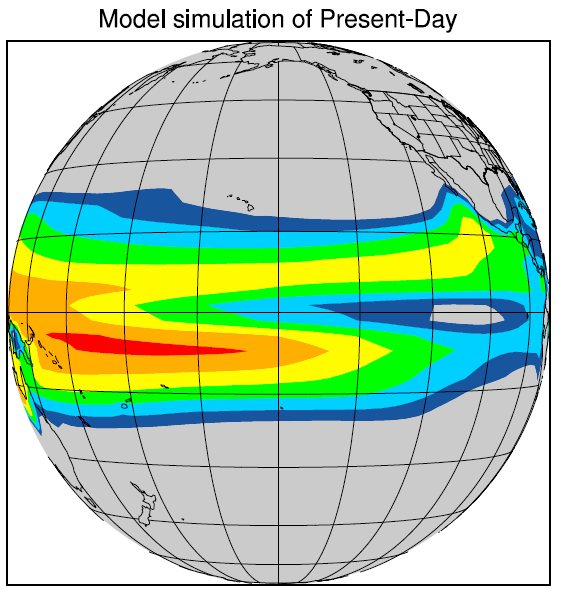 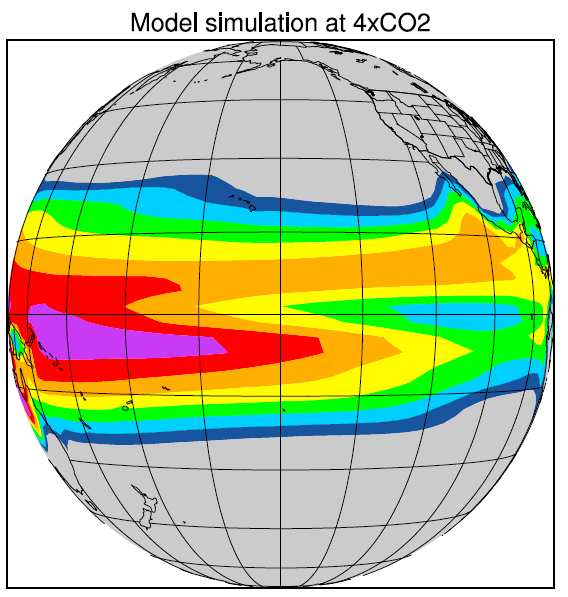 Model Future
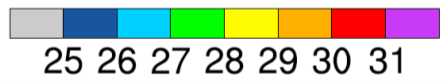 Reconciling the past and future
If modeled response differs from observed response of the earth system, then there must be an error somewhere:

Paleo-observations are wrong or misinterpreted
Missing forcing (Pliocene is poor analog)
Important physics missing in climate models
Insight
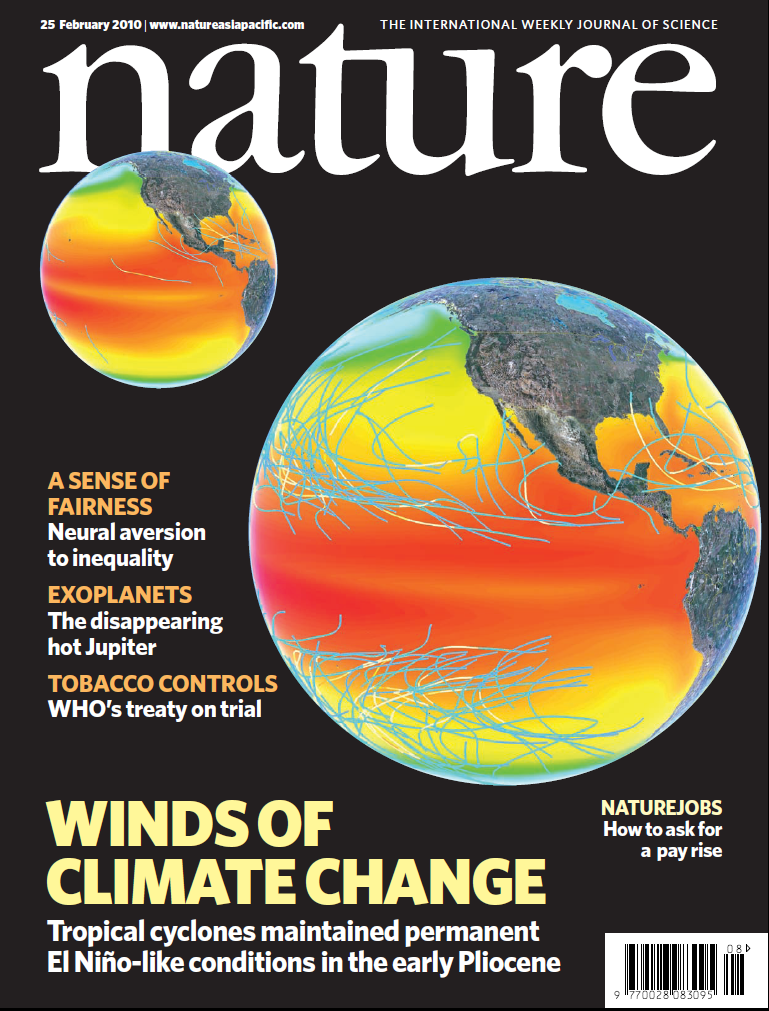 Tropical Cyclone Basics
Some of most deadly natural disasters
Roughly 90 storms occur every year
Strong winds on scales smaller than GCMs
Feed on energy extracted from the ocean
Strongly mix upper ocean
Bonnie’s cold wake from Reanalysis data. 
Sriver & Huber Nature (2007)
Future behavior of hurricanes
Known to be controlled by SSTs and vertical wind shear among other things 
Future behavior still uncertain as residual between  SST and wind shear increases (at least over N. Atl.)
IPCC AR4 says
>66% chance increase in peak wind and rain intensity
~50% chance decrease in frequency, with regional variations
Pliocene was both warmer with weaker wind shear
Statistical Downscaling Model
Create realization of large scale atmospheric flow
Embed a little storm and use hurricane track prediction model to work out where it would go
Use 2D CHIPS model to determine intensity along track
Repeat until have at least 10,000 synthetic tropical cyclones
Most tracks don’t even reach tropical depression status
Synthetic Tracks for Present-day
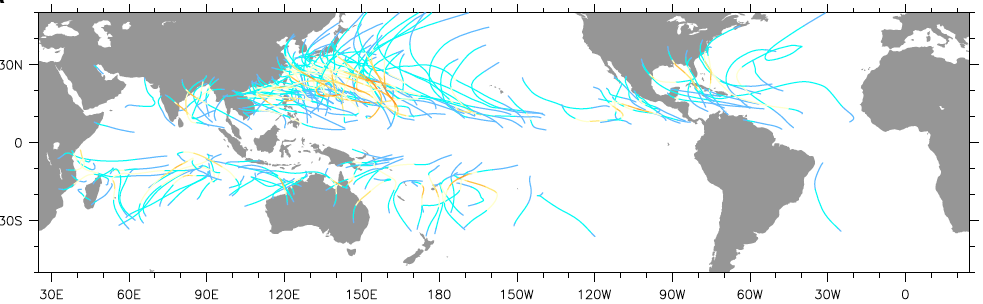 MODERN RECONSTRUCTION
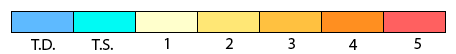 2 Years
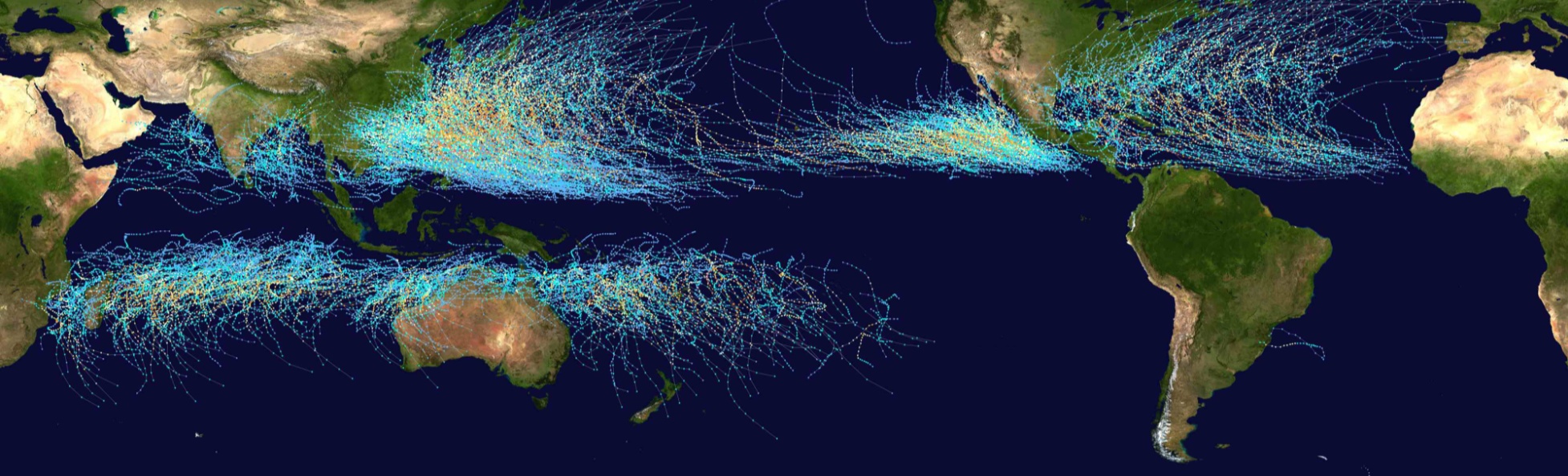 20 Years
Tracks of tropical cyclones,  1985-2005 (Wikipedia)
[Speaker Notes: Much less storms on top panel as only 10th of the length.]
Synthetic Hurricane Tracks
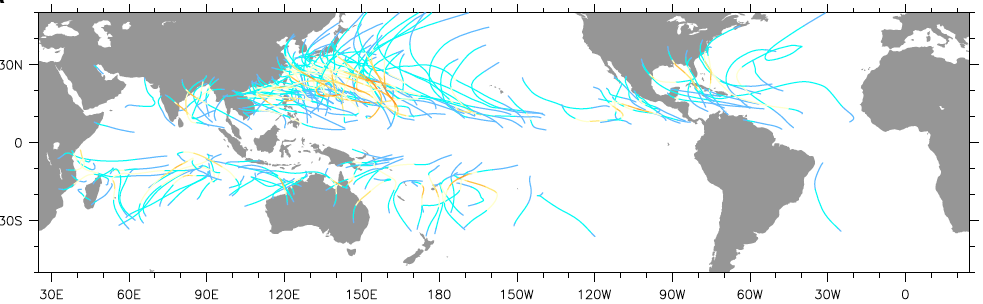 MODERN RECONSTRUCTION
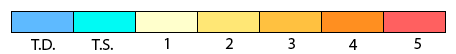 2 Years
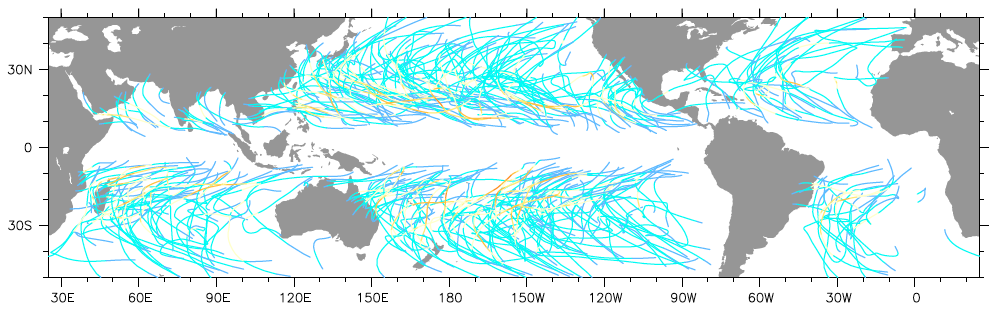 PLIOCENE RECONSTRUCTION
2 Years
Fedorov, Brierley & Emanuel, 2010
[Speaker Notes: Reproduces the modern hurricane distribution quite well. Some problems in the Atlantic, but we will concentrate on the Pacific. Add number of storms?]
Power Dissipation Index
Defined by Emanuel (2005) as

Increasing in recent years in the N. Atlantic
Related to turbulent mixing in the ocean
Useful diagnostic to look at spatial distribution of TCs
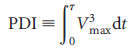 Emanuel, Nature, 2005
[Speaker Notes: Reference.]
PDI Patterns
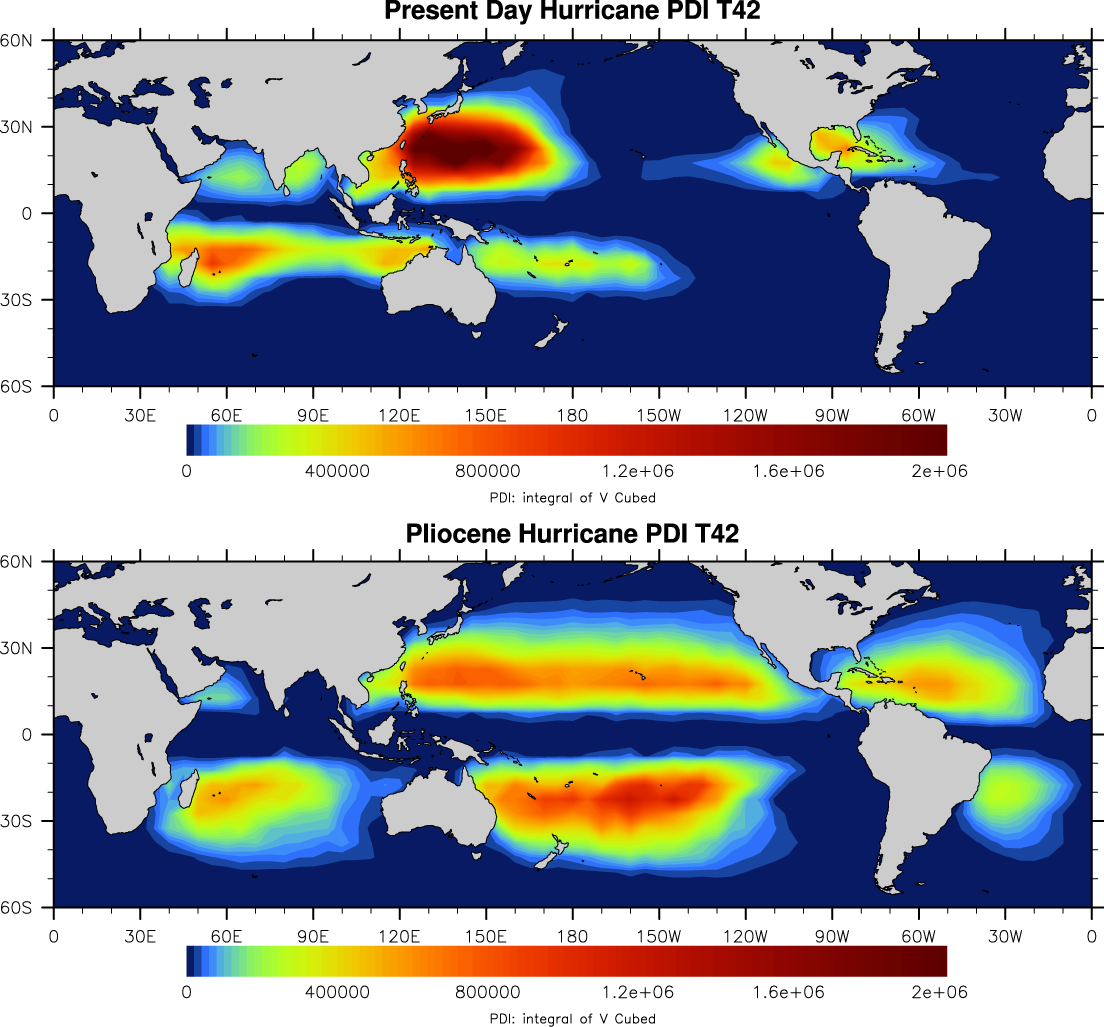 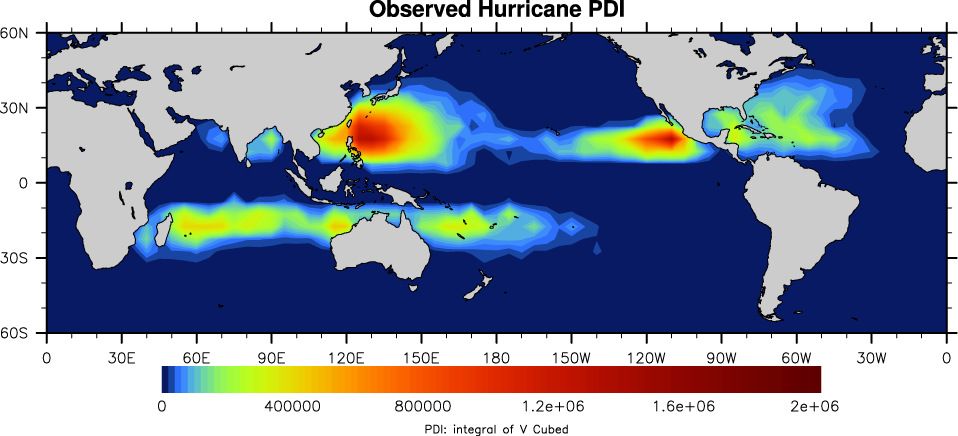 Present day pattern similar to observations
Pliocene causes mixing in broad bands across the Pacific
Wind-driven Subtropical Cell
Water is subducted in subtropical East Pacific
Travels west towards warm pool
 Catches undercurrent & upwells in east
Gu & Philander, 1997
[Speaker Notes: Wind-driven, by mean atmospheric winds]
Present-Day Subduction Pathways
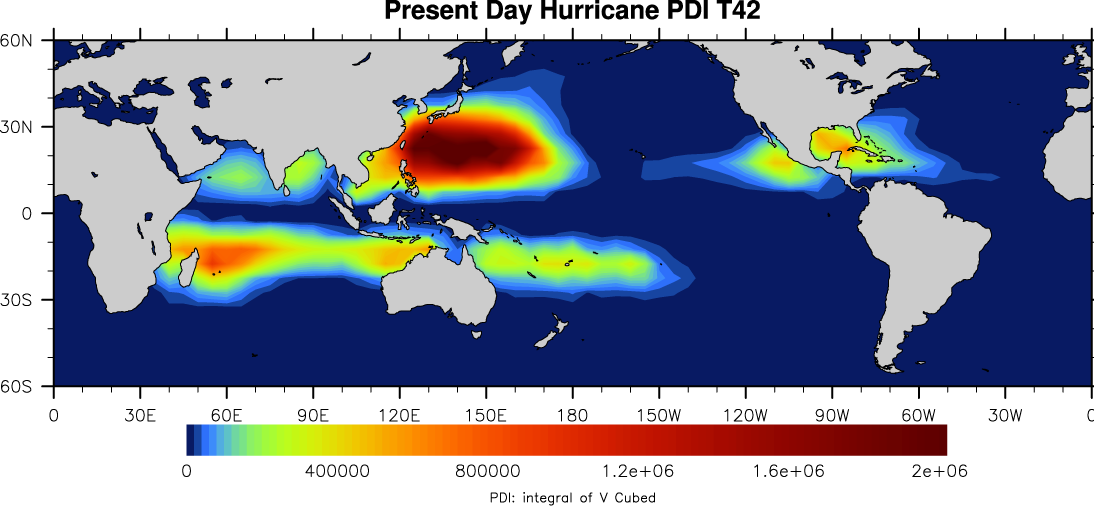 Pliocene Subduction Pathways
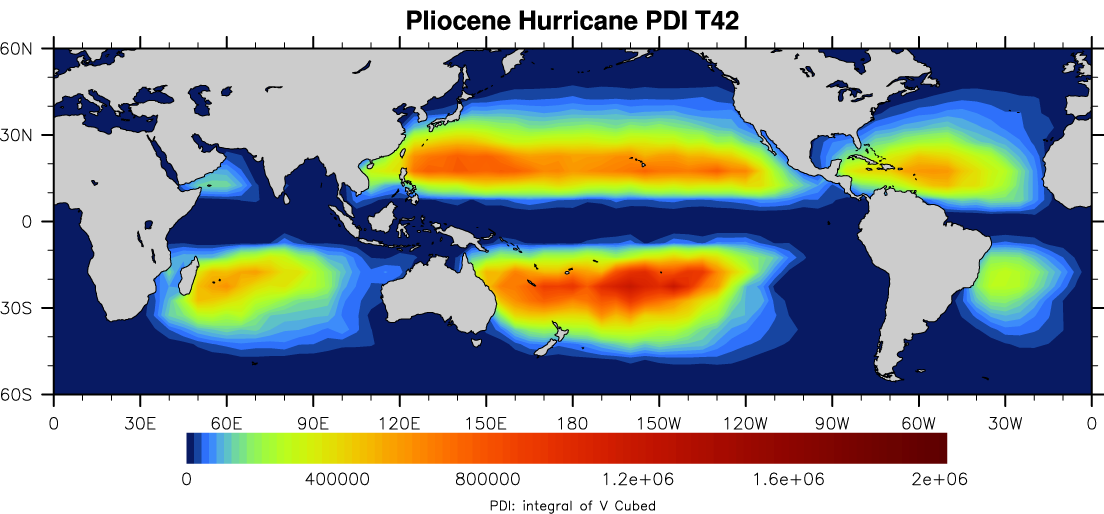 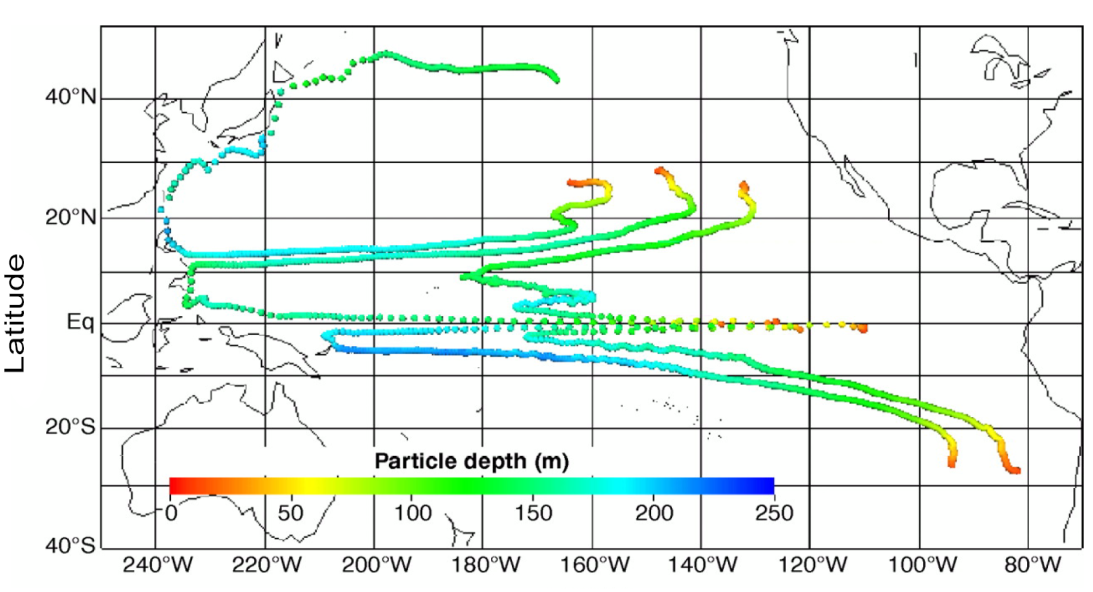 Hurricane Mixing
Inclusion of tropical cyclone mixing leads to a significant warming of east equatorial Pacific
Implies hurricanes may play role in climate system – not currently incorporated in models
Warm pool does not expand towards the poles
El Niño and Hurricanes
Warming of the cold tongue leads to:
Formation of more storms in central and eastern Pacific
More storms passing over subtropical overturning cell
El Niño (~1yr) is much shorter than STC (~20yrs) so would not expect any impact on east equatorial Pacific
Genesis density (storms formed per 2.5o x 2.5o)
Track density (storms per 2.5o x 2.5o)
Camargo et al., 2007
Increased Storms
Summary
Predictions of future climate have uncertainty
Some of this uncertainty comes from phenomena not included in climate models
Paleoclimate modeling leads to insights about the missing phenomena (such as my discovery of hurricane feedback)
Warming of East Pacific
Increased Mixing on Pathways
Questions Arising – part I
What model/climate physics are needed to create a vast warm pool?
How well are they constrained in the modern climate?
Could they change in the future or past?
CO2 Changes
-2                 0                   2
Hurricane Mixing
-2                 0                   2
Central America Tectonics
-2                 0                 2
Questions Arising – part II
What will hurricanes do in the future?
What are the climate impacts of hurricanes?
How do we incorporate those impacts on climate models?
Hurricane Mixing
Manucharyan, Brierley & Fedorov, in prep.
Hurricane Winds
Sriver & Huber, 2010, GRL
Chris Brierley
Research Goal
Better 
climate predictions
Methods
Bridging paleoscience and models to increase understanding of the Earth system 
Uncertainty analysis to create probabilistic predictions
Results
Greater understanding of Pliocene warm period
Discovery of hurricane feedback
Ocean parameters’ contribution to model uncertainty
Better climate predictions
Increased Storms
Tropical Cyclone Feedback
Warming of East Pacific
Increased Mixing on Pathways
Improving climate predictions by learning from the past
Paleo-observations
Paleo-modeling
Climate Model
Predictions
Initial data
Initial Model
Synthesis & Simulation
Uncertainty Analysis
Insight
Improved observations
Improved Model
Better Predictions
[Speaker Notes: Make this more general. Bridging between palaeoclimate and climate prediction/climate model. Maybe labeling columns. A RESEARCH OUTLINE HERE INSTEAD]
A. What is a permanent El Niño?
Either
lack of SST gradient in mean state
lack of variability
How are these two properties linked?
Use multi-model ensembles, then an idealized model to investigate relationship
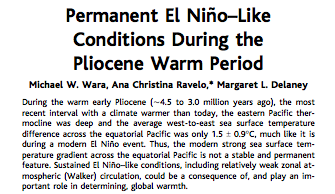 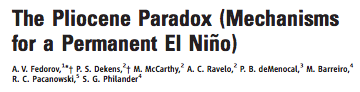 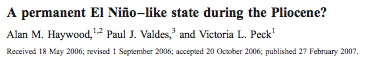 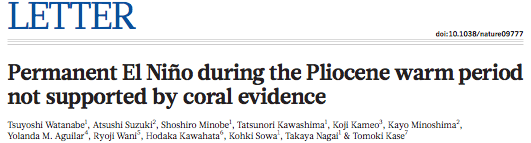 Model Uncertainty
Investigated amount of uncertainty attributable to uncertain ocean parameters
Work led to several papers and was important step in creation of UKCP probabilistic climate forecast for Britain (first in world).
Accurate forecasts essential for adaptation to climate threat
[Speaker Notes: GO OVER THIS SLIDE QUICKLY]
East/West or North/South?
E/W and N/S tropical SST gradients have different temporal behavior
Looked at importance for onset of glaciation
Suggested E/W SSTs important for tropical precipitation
Onset  NHG
East African Rainfall Impacts
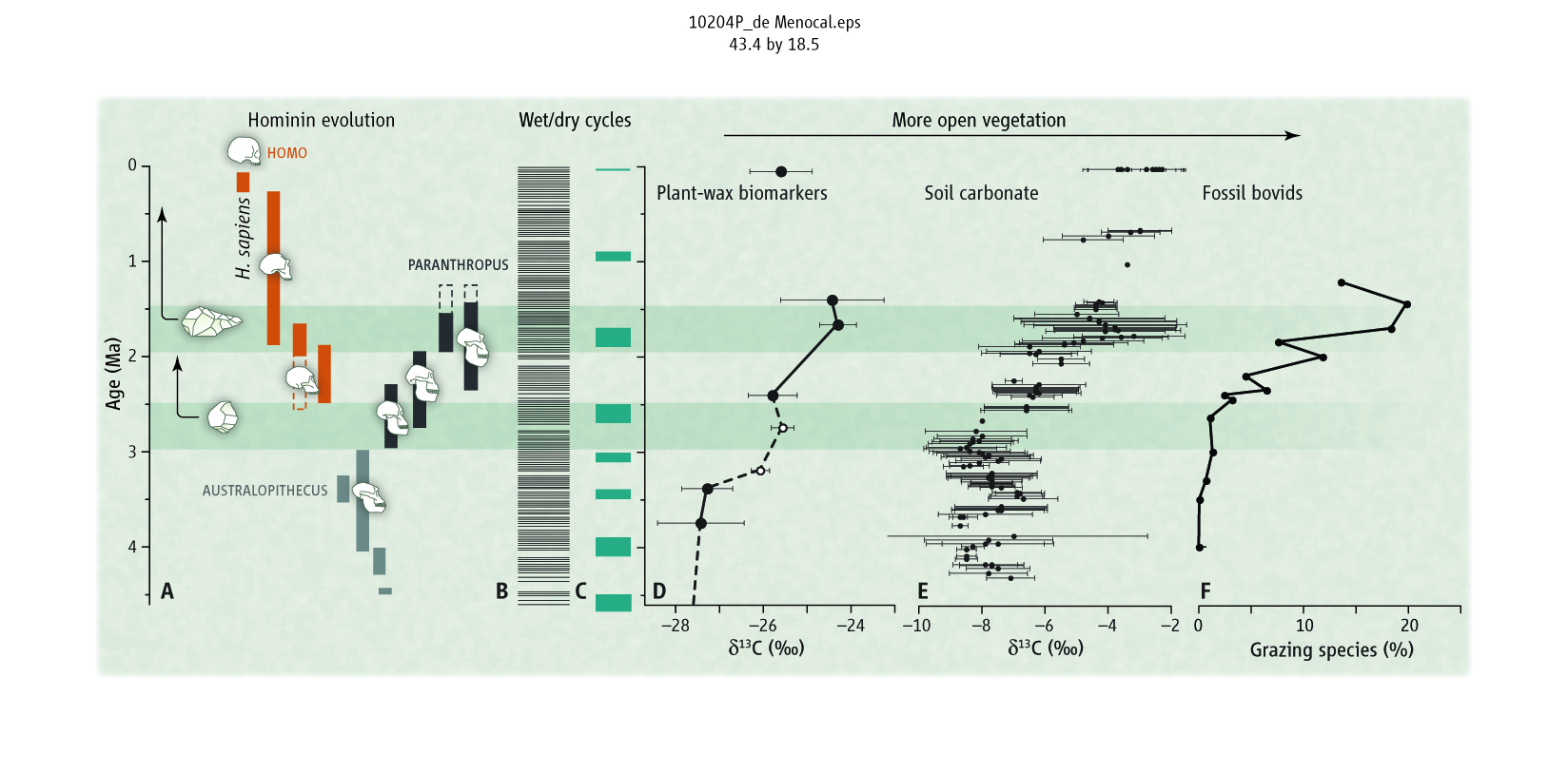 deMenocal, 2011
deMenocal et al., in prep.
LGM Hurricanes
Predictions of future hurricane behavior are highly uncertain
Use paleohurricane technique to look at other past climates to determine important climate properties
Apply findings to AR4 multi-model projections
Future Hurricanes
Predictions of future hurricane behavior are highly uncertain
Use paleohurricane technique to look at other past climates to determine important climate properties
Apply findings to AR4 multi-model projections
Vecchi & Soden, 2008, EoS
Without Paleomodelling
Paleo-observations
Climate Model
Predictions
Initial data
Initial Model
Improved observations
Improved Model
Better Predictions
[Speaker Notes: Make this more general. Bridging between palaeoclimate and climate prediction/climate model. Maybe labeling columns.]
Uncertainty Analysis
Paleo-observations
Paleo-modeling
Climate Model
Predictions
Initial data
Initial Model
Synthesis & Simulation
Uncertainty Analysis
Insight
Improved observations
Improved Model
Better Predictions
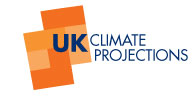 [Speaker Notes: Make this more general. Bridging between palaeoclimate and climate prediction/climate model. Maybe labeling columns.]
Summary – Pliocene Hurricanes
Paleo-observations
Paleo-modeling
Climate Model
Predictions
Initial data
Initial Model
Synthesis & Simulation
Insight
Improved observations
Improved Model
Better Predictions
[Speaker Notes: Make this more general. Bridging between palaeoclimate and climate prediction/climate model. Maybe labeling columns. ALEXEY DISLIKED FLOW CHART HERE – HAVE TAKE HOME MESSAGE]
Any Questions ?
Career
Publications
Associate Research Scientist (Yale)
Post-Doc (Yale)
PhD in Meteorology (Reading)
BSc in Physics (Durham)
C. M. Brierley, A. V. Fedorov (2010), The relative importance of meridional and zonal SST gradients for the onset of the ice ages and pliocene-pleistocene climate evolution, Paleoceanogr., 25, PA2214
A. V. Fedorov, C. M. Brierley and K. Emanuel (2010), Tropical cyclones and the climate of the Early Pliocene, Nature, 463, 1066 
C. M. Brierley, M. Collins and A. J. Thorpe (2010), Spatial patterns of ocean model uncertainty in projections of preindustrial climate and climate change, Clim. Dynam., 34, 325
C. M. Brierley, A. V. Fedorov, Z. Lui, T. D. Herbert, K. D. Lawrence and J. LaRiviere (2009), Reduced meridional temperature gradient and weak Hadley circulation in the early Pliocene. Science, 323, 1714
C. M. Brierley, A. J. Thorpe and M. Collins (2009), An example of the dependence of the transient climate response on the temperature of the modeled climate state, Atmos. Sci. Lett., 10, 23
M. Collins, C. M. Brierley, M. MacVean, B. B. B. Booth and G. R. Harris (2007), The sensitivity of the rate of transient climate change to ocean physics perturbations, J. Clim., 20, 2315
J. Ridley, J. Lowe, C. M. Brierley and G. Harris (2007), Uncertainty in the sensitivity of Arctic sea ice to global warming in a perturbed parameter climate model ensemble, Geophys. Res. Lett., 34, L19704
[Speaker Notes: Final CV slide. Perhaps outline again.]